HIDROSFERA
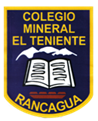 PROFESORA DE CIENCIAS NATURALES MIRTA QUILODRAN.

CURSO:6°AÑO A-B-C 
APOYO TEXTO ESCOLAS.
PPT 
GUIAS
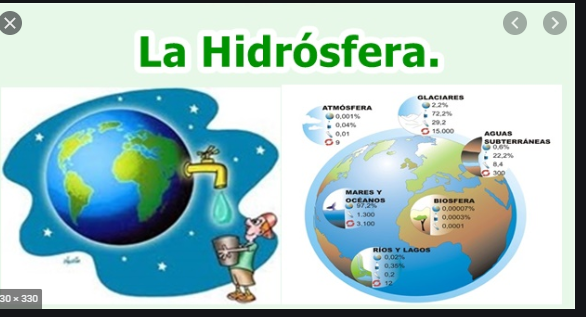 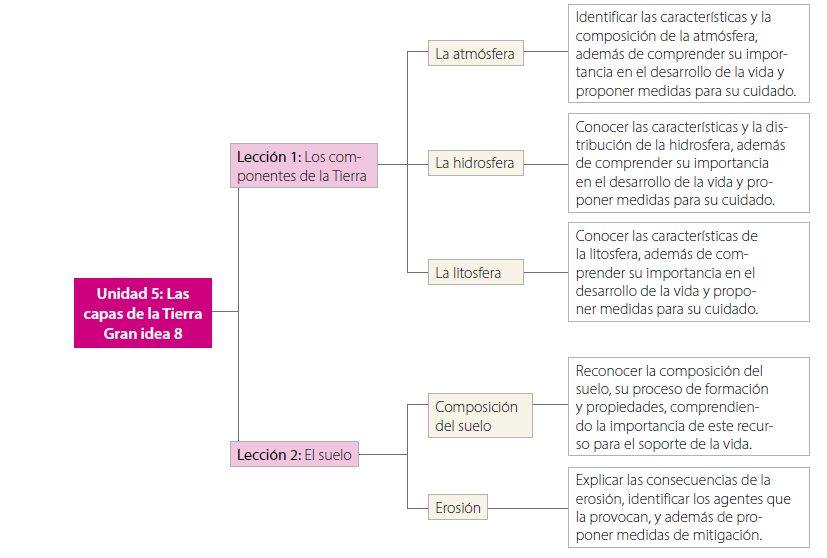 RESUMEN
CAPAS DE LA TIERRA
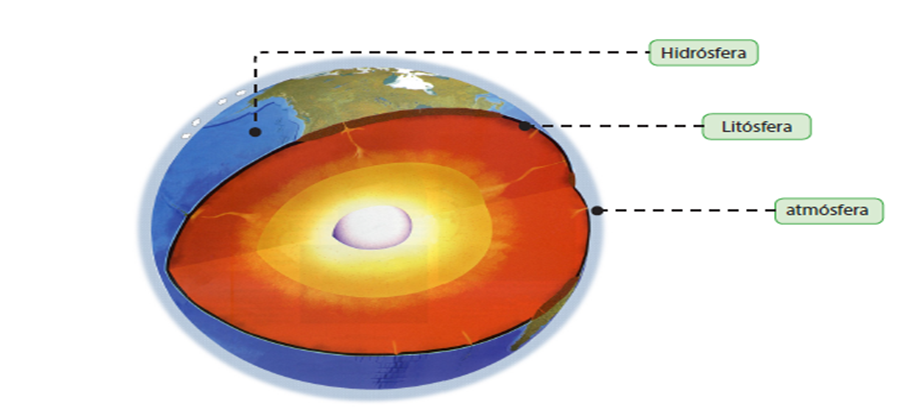 CAPAS DE LA ATMOSFERA
HIDROSFERA
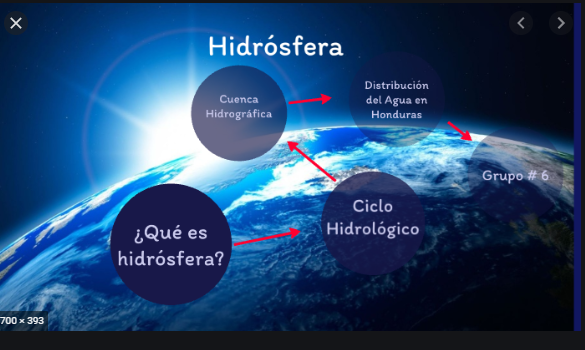